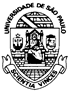 UNIVERSIDADE DE SÃO PAULO
FACULDADE DE CIÊNCIAS FARMACÊUTICAS
DEPARTAMENTO DE ALIMENTOS E NUTRIÇÃO EXPERIMENTAL
DISCIPLINA: BROMATOLOGIA BÁSICA (FBA-0201)
Métodos Analíticos para Vitaminas
Grupo 8: Bianca Onita, camila levy, lara novaes, Pedro ribeiro.
Agenda
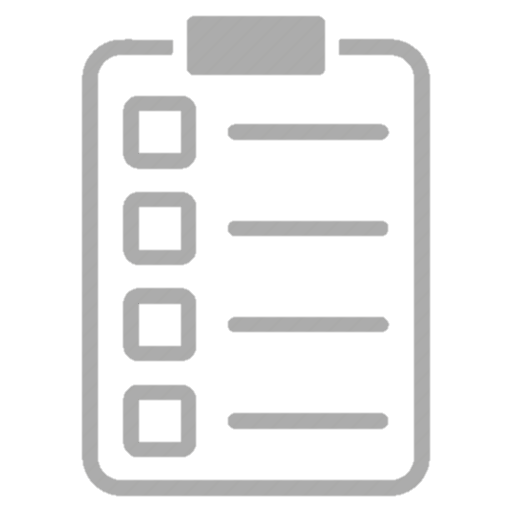 Objetivo
Vitaminas
Fatores que dificultam a análise
Principais Métodos
Métodos menos utilizados
Comparações
Considerações Finais
Referências
Objetivo
Exibir e explicar os principais métodos de análise das vitaminas lipossolúveis e das hidrossolúveis;
Comentar os principais fatores que interferem a análise de cada vitamina;
Comparar os pontos positivos e negativos dos principais métodos e concluir qual é mais vantajoso.
Vitaminas
São micronutrientes essenciais ao ser humano.
Lipossolúveis
Podem ser classificadas em dois grupos
Hidrossolúveis
Vitaminas: Fatores que dificultam a análise
Lipossolúveis
Hidrossolúveis
A
B7
B1
D
B9
B2
E
B3
B12
K
B5
C
B6
A*
Principais Métodos: Lipossolúveis
Métodos Analíticos
Extração
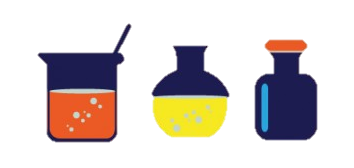 CLAE/HPLC
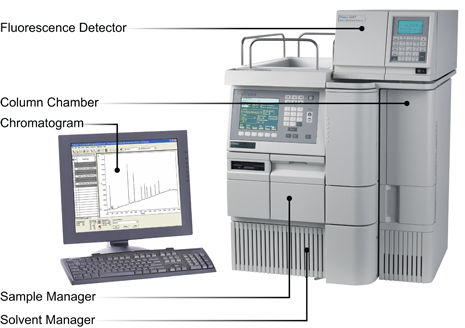 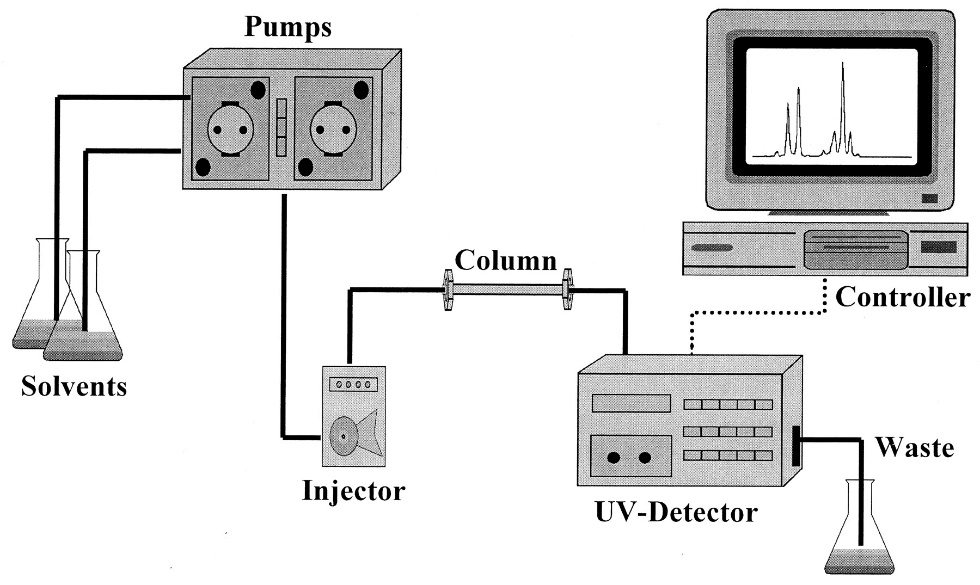 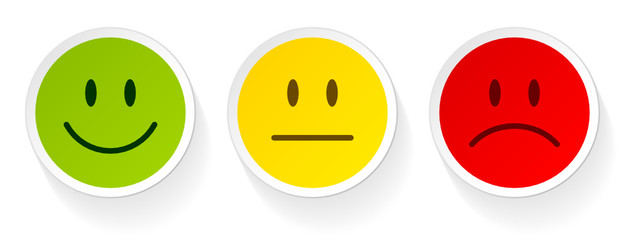 Precisão
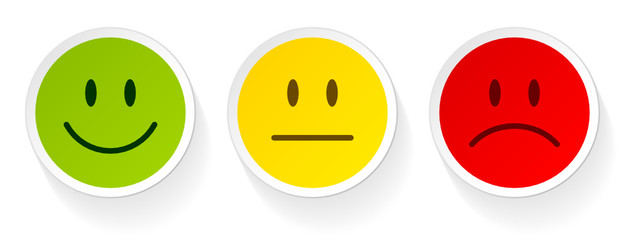 Custo elevado
Cromatografia a gás
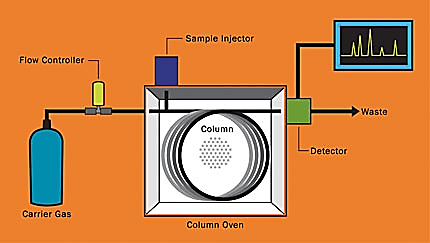 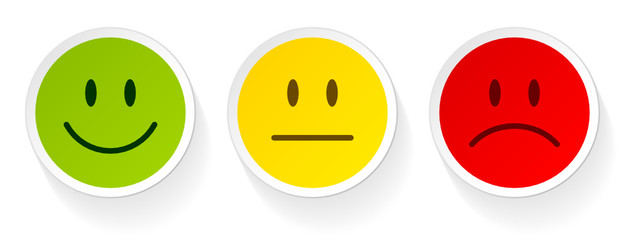 Alta sensibilidade
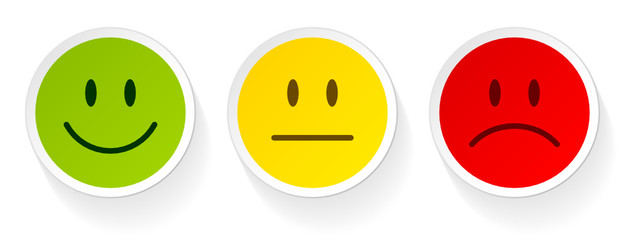 Alta temperatura pode desnaturar vitaminas
Alto custo
Imagem retirada da aula do prof. Eduardo Purgatto
Colorimetria
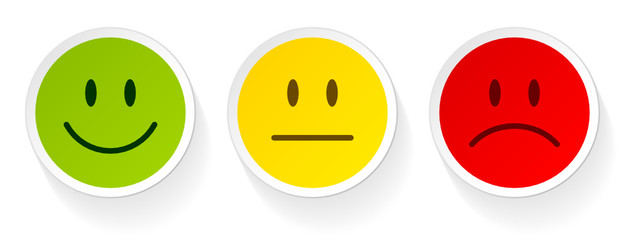 Espectrofotometrico mede ondas emitidas pela amostra;
Comparação dos resultados obtidos com uma curva padrão da substância que deseja analisar.
Baixo custo
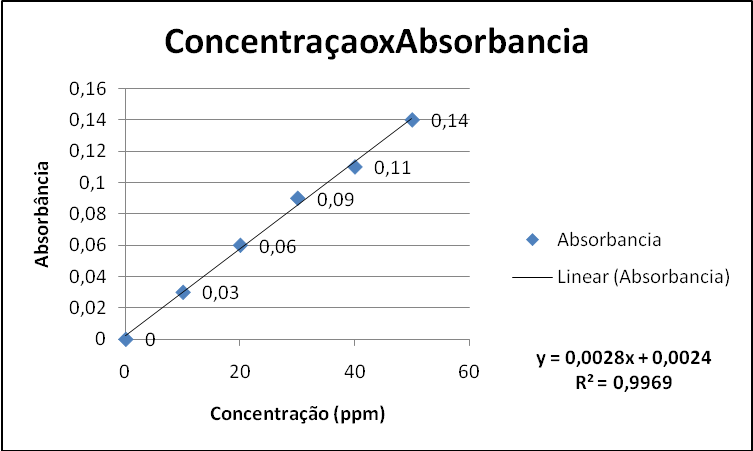 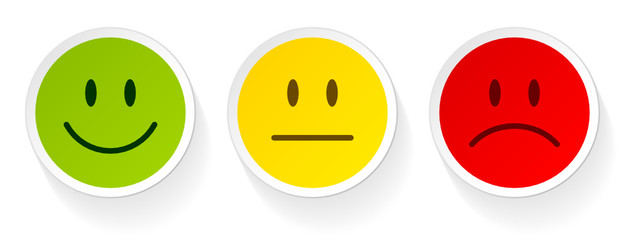 Baixa especificidade
Principais Métodos: Hidrossolúveis
Métodos Analíticos
Extração
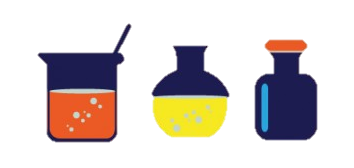 Microbiológico
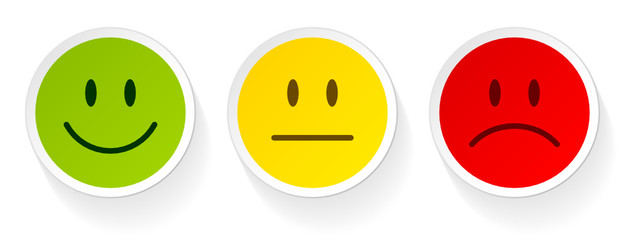 São utilizados principalmente microorganismos Lactobacillus e Saccharomyces.
Com eles verifica-se a concentração do composto em análise.
Baixo custo
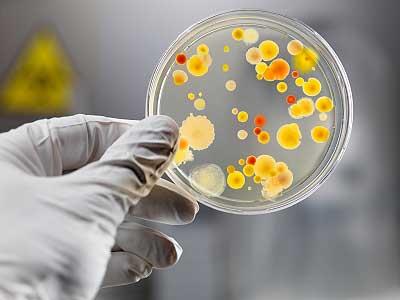 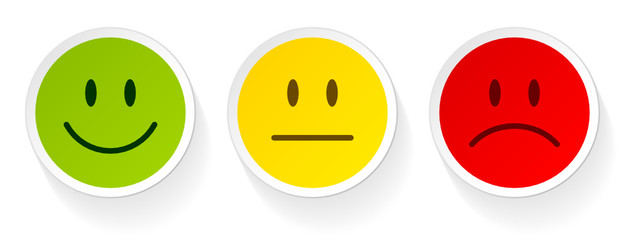 Tempo
Fluorimétrico
Substâncias capazes de emitir fluorescência
“Resultado da absorção de energia radiante e da posterior emissão de parte dessa energia.” - Mendham et. al. (2002)
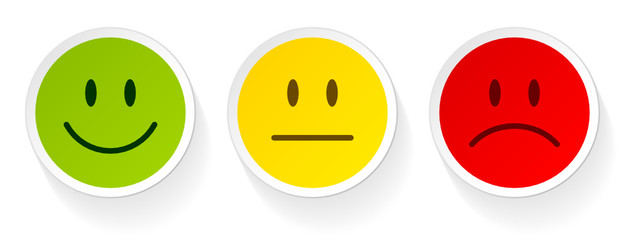 Alta seletividade e sensibilidade
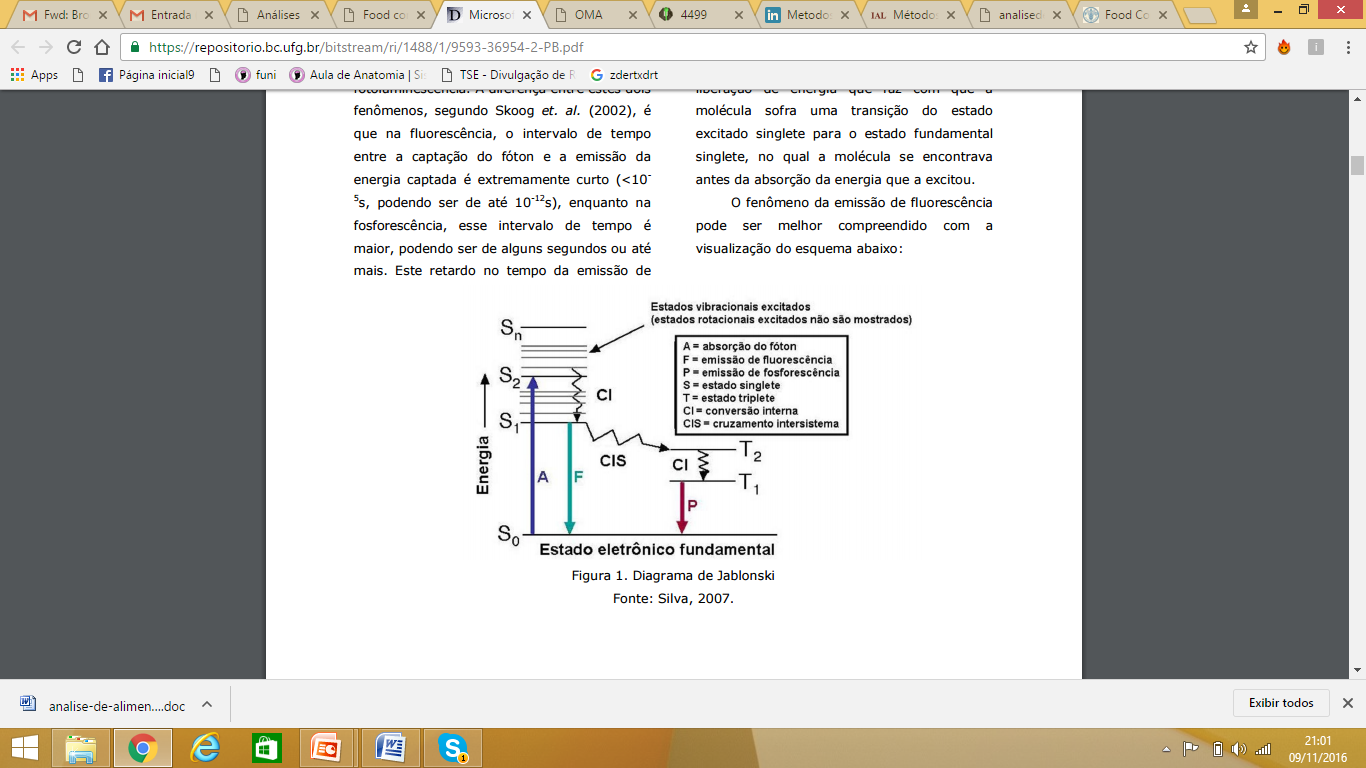 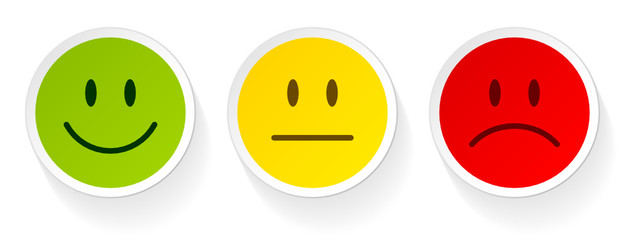 Limitação de análise (Pode ser contornado)
Métodos menos utilizados
Comparações
Método Microbiológico
CLAE/hplc
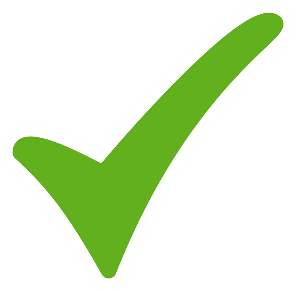 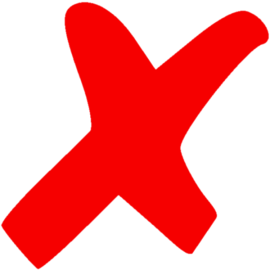 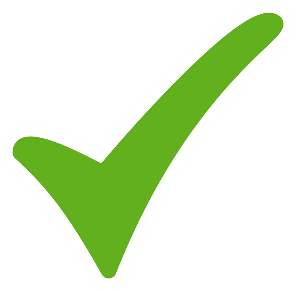 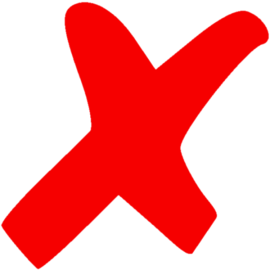 Considerações finais
A análise de vitaminas é dificultada pelos vários fatores de interferência agregados à elas.
Não há somente um método de análise para cada vitamina.
A extração é um processo chave para a possibilidade da análise das vitaminas.
Para as lipossolúveis, a maioria dos métodos está sendo substituído por CLAE/HPLC.
Na maioria das hidrossolúveis o método Microbiológico é o oficial (AOAC), embora o CLAE/HPLC seja o mais utilizado.
Referências
Greenfield, H.; Southgate, D.A.T. Food Composition Data: production, management and use. Segunda edição. Roma: FAO, 2003. 
Penteado, M.V.C. Vitaminas: aspectos nutricionais, bioquímicos, clínicos e analíticos. Barueri: Manole, 2003.
Santos, Diego I. V. e; Gil, Eric S. FLUORIMETRIA NA ANÁLISE FARMACÊUTICA: UMA REVISÃO. Disponível em: <https://repositorio.bc.ufg.br/bitstream/ri/1488/1/9593-36954-2-PB.pdf>
Schüep, Willy. ANALISIS DE VITAMINAS EN ALIMENTOS. Disponível em: <http://www.fao.org/docrep/010/ah833s/ah833s19.htm>